Презентация «Нас разными всех сделала природа»
МБДОУ ДС ОВ №7 пгт Ильского МО Северский район
Выполнила Видяшкина В.С. - воспитатель
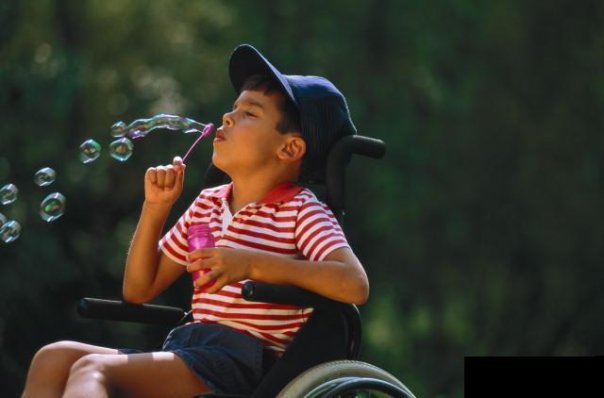 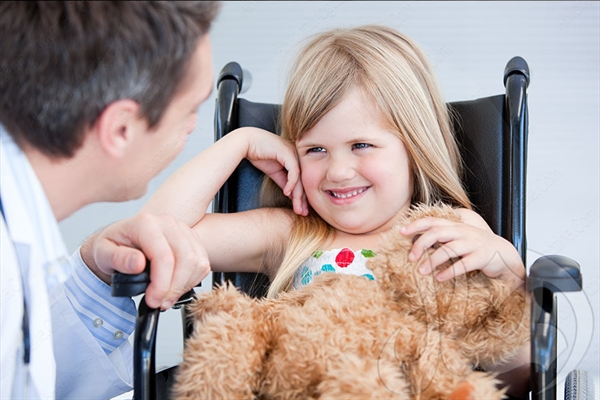 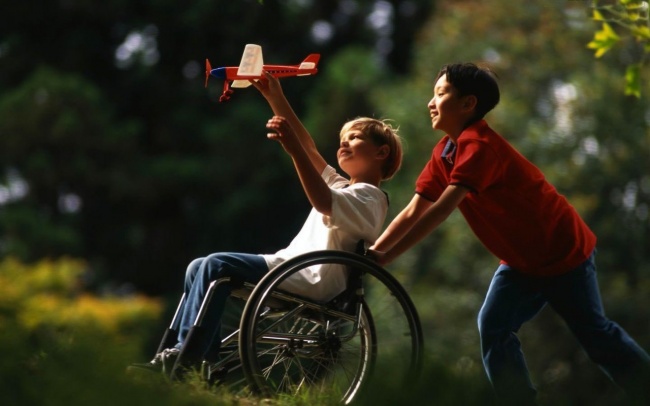 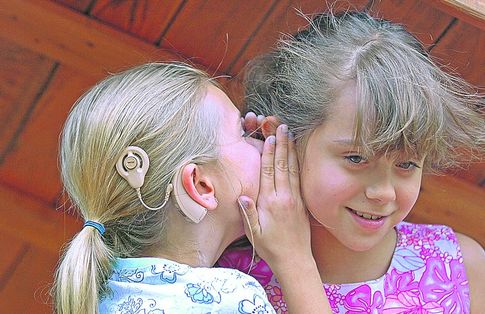 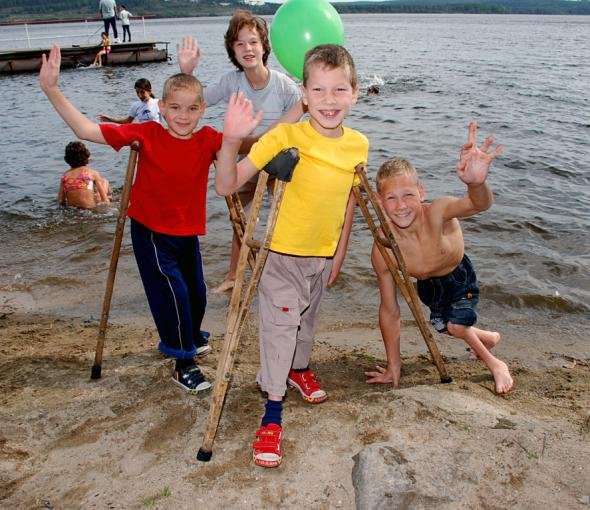 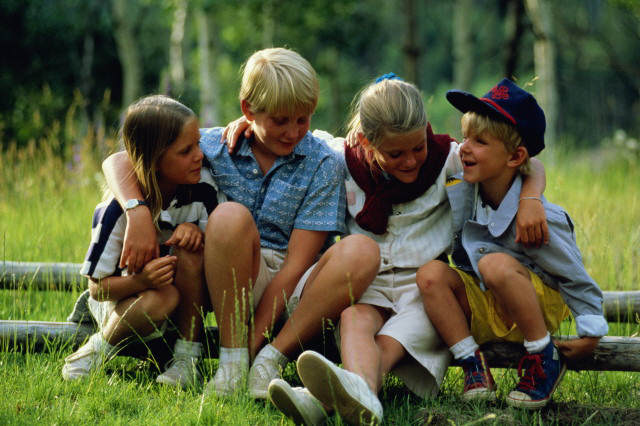 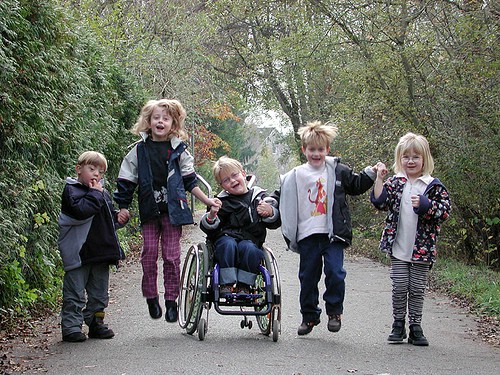 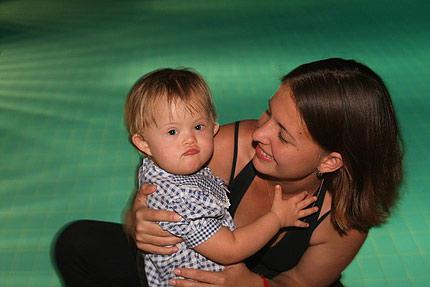 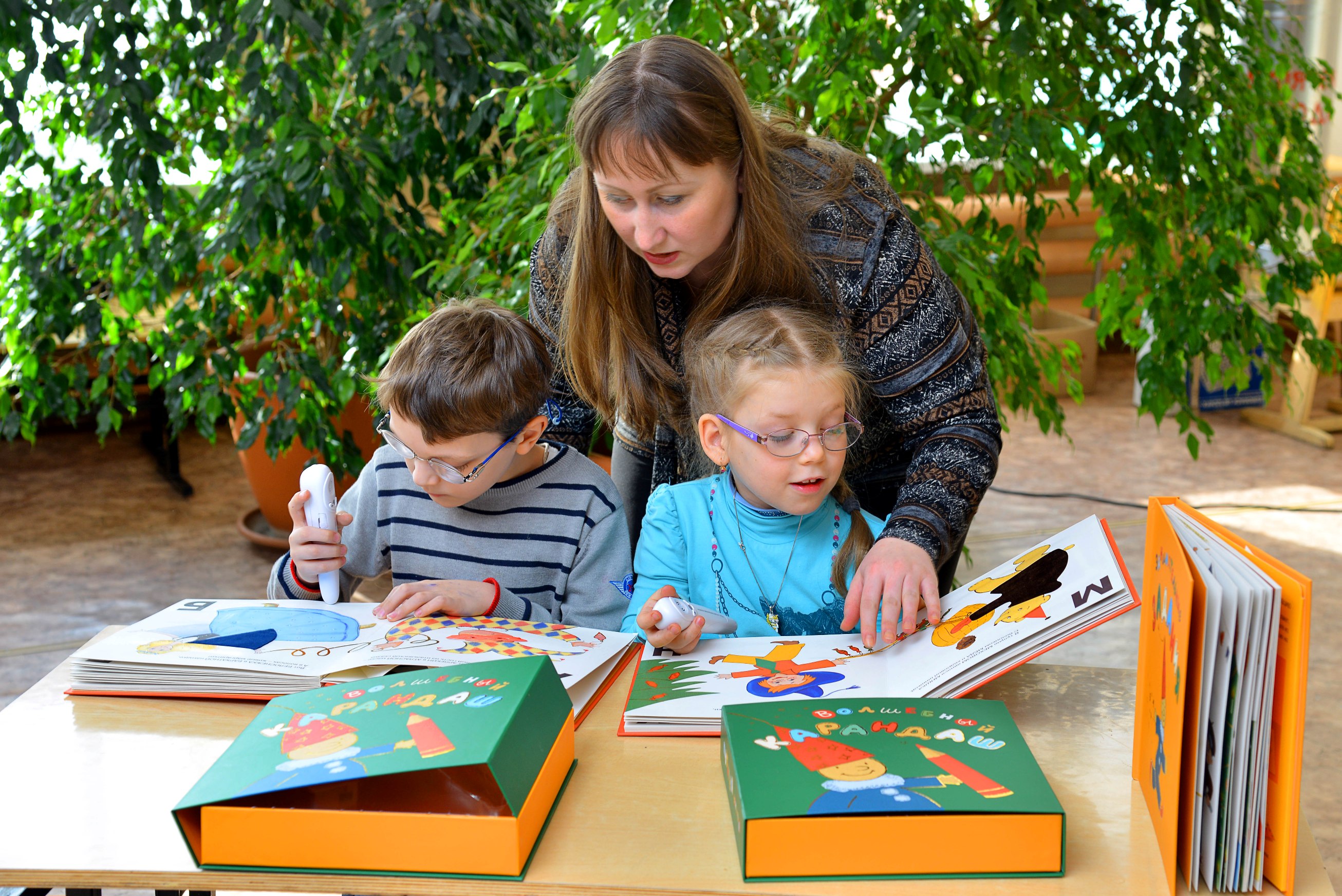 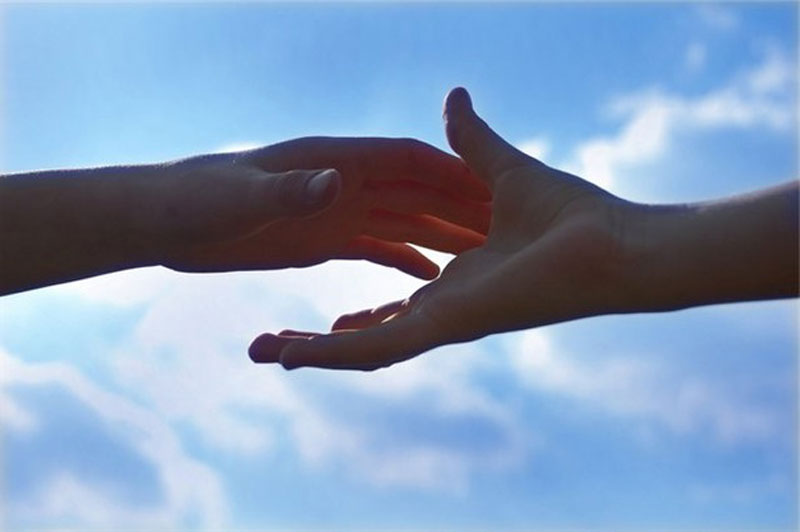